Duplicate these slides for your class
Review teacher notes.
Edit homework/announcements slide accordingly.
Update the Session Agenda
Starter Code
Example Project
Example Repo
Question adder
How To: Visual Studio Code
database
Review: Project Outline, Presentation Specifications, Pitch Guidelines
In this unit, coders will work in groups to build a project using HTML, CSS, REACT, and Firebase. Their task is to build out the front-end for a Kahoot style question game that displays a question and the possible answers, allows a user to choose answer and determine whether they are right or wrong. This project is intended to highlight some important aspects of goal setting and project management. The project will culminate in a final presentation.
Slides on OOP might be a review for some classes (since they used classes and constructor methods in the Family Tree project). If the lead teacher sees fit, the slides on OOP can be skipped and students can work directly on the independent practice (and use the slides as reference on their own).
Open your Session Agenda
Open up Visual Studio and get ready for today's project
Sign into Slack
Get started on the Do Now
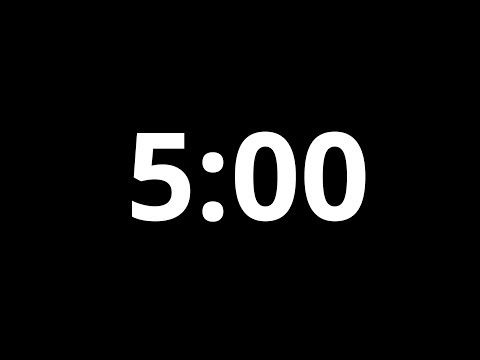 [Speaker Notes: Teacher Notes:
Use this time for students to come in and get ready.]
Recall javascript objects
Complete Do Now 3.2 in Repl.it
(as a refresher):
https://www.w3schools.com/js/js_objects.asp
var apple = {
color: "red",
type_of_food: "fruit",
texture: "crunchy"
};
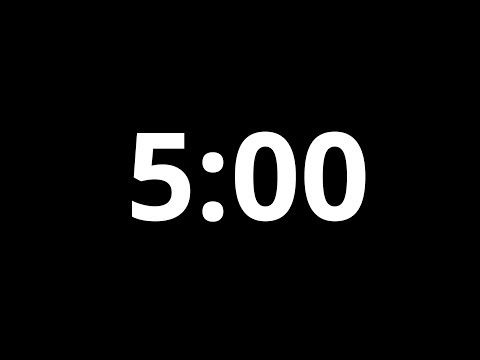 property
(key)
value
[Speaker Notes: students should complete this on a piece of paper… or google doc or something]
Unit 3: Session 2
使用类classes来表示数据模型data models
Vocabulary: data models, unstructured and structured data, class, constructor, data contract
[Speaker Notes: Teacher Notes:
Have your students read aloud the objective. 
Students should read through each vocabulary word.]
Data Models
https://en.wikipedia.org/wiki/Data_model
组织数据元素, 并标准化它们之间的关系 (source)
[
  {
    “名字”: “艾克",
    “号码": "111-222-3333”
  },
  {
    “名字”: “葛雨城",
    “号码": "444-555-6666"
  }
]
名字
人1
号码
目录
名字
人2
号码
非结构化
结构化
为什么数据模型很重要？
您将使用从API返回的数据。
您对此数据执行操作，并假设此数据中包含什么（例如，包含字符串的“名称”字段）。
但是，如果此数据结构发生变化会怎样？
如果发生这种情况，需要保护应用程序免受破坏。
好的数据模型
[
  {
    "name": "Bob",
    "phone": "444-555-6666",
    "age": 25,
  },
  {
    "name": "Maria",
    "phone": "839-993-1920",
    "age": 18
  }
]
renderPerson(data) {
  return (
    <h1>{data.name}</h1>
    <PhoneNumberFormat
      number={data.phone} />
    <p> Age: {data.age} </p>);
}

render(){
  return(
  <div>
    {data.map((person) => {
      renderPerson(person);
    })}
  </div>
  );
}
混乱的数据模型
[
  {
    "name": "Bob",
    "birthYear": 1994,
  },
  {
    "firstName": "Maria",
    "lastName": "Smith",
    "phone": "839-993-1920",
    "age": 18,
    "favoriteColor", "Purple"
  }
]
renderPerson(data) {
  return (
    <h1>{data.name}</h1>
    <PhoneNumberFormat
      number={data.phone} />
    <p> Age: {data.age} </p>);
}

render(){
  return(
  <div>
    {data.map((person) => {
      renderPerson(person);
    })}
  </div>
  );
}
混乱的数据模型
[
  {
    "name": "Bob",
    "birthYear": 1994,
  },
  {
    "firstName": "Maria",
    "lastName": "Smith",
    "phone": "839-993-1920",
    "age": 18,
    "favoriteColor", "Purple"
  }
]
renderPerson(data) {
  return (
    <h1>{data.name}</h1>
    <PhoneNumberFormat
      number={data.phone} />
    <p> Age: {data.age} </p>);
}

render(){
  return(
  <div>
    {data.map((person) => {
      renderPerson(person);
    })}
  </div>
  );
}
数据格式
[
  {
    "name": "Bob",
    "phone": "+1 (444) 555-6666",
    "age": 25,
  },
  {
    "name": "Maria Wong",
    "phone": "8399931920",
    "age": 18
  }
]
renderPerson(data) {
  return (
    <h1>{data.name}</h1>
    <PhoneNumberFormat
      number={data.phone} />
    <p> Age: {data.age} </p>);
}

render(){
  return(
  <div>
    {data.map((person) => {
      renderPerson(person);
    })}
  </div>
  );
}
数据格式
[
  {
    "name": "Bob",
    "phone": "+1 (444) 555-6666",
    "age": 25,
  },
  {
    "name": "Maria Wong",
    "phone": "8399931920",
    "age": 18
  }
]
renderPerson(data) {
  return (
    <h1>{data.name}</h1>
    <PhoneNumberFormat
      number={data.phone} />
    <p> Age: {data.age} </p>);
}

render(){
  return(
  <div>
    {data.map((person) => {
      renderPerson(person);
    })}
  </div>
  );
}
对象：Objects (javascript 类 classes)
我们如何将数据模型应用于从API返回的非结构化数据？
(5 m)
回顾：对象
下面代码会产生什么效果？
apple.type_of_food = "vegetable";
let apple = {
color: "red",
type_of_food: ”meat",
texture: "crunchy"
};
(10 m)
Object Oriented Programming（OOP）
面向对象编程
使用对象对我们要在程序中表示的事物进行建模。
通过定义彼此交互的不同对象来构建功能。
(10 m)
类：Classes
类是用于创建对象的蓝图/模板
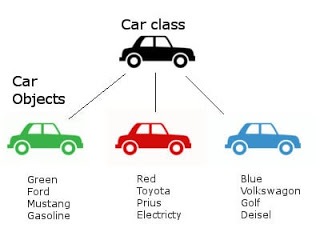 [Speaker Notes: class is a template or blueprint for creating particular objects
for example, we can think of a car -- there are certain things that can be used to describe any car (e.g. color, manufacturer, type of fuel)
what makes one car unique from another are the differences in certain properties.
So a class definition would hold all the things that you think are relevant for describing a particular car.

img src: http://www.wordane.com/2016/07/object-oriented-programming-classes-vs-objects.html]
(10 m)
Classes 构造器（constructor）
class Car {
 constructor(color, make, model, fuel) {
  this.color = color;
  this.make = make;
  this.model = model;
  this.fuel = fuel;
 }
}
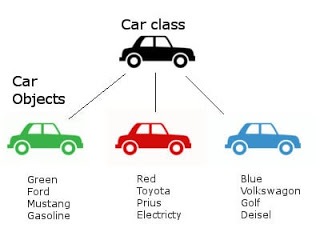 [Speaker Notes: Here's how we would define this class
notice that we have a color property that holds different values in each of the car objects 

img src: http://www.wordane.com/2016/07/object-oriented-programming-classes-vs-objects.html]
(10 m)
Classes
class Car {
 constructor(color, make, model, fuel) {
  this.color = color;
  this.make = make;
  this.model = model;
  this.fuel = fuel;
 }
}
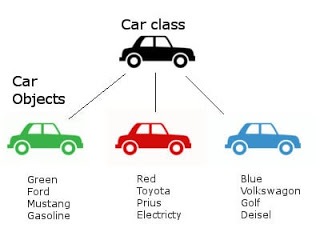 [Speaker Notes: Here's how we would define this class
notice that we have a color property that holds different values in each of the car objects 

img src: http://www.wordane.com/2016/07/object-oriented-programming-classes-vs-objects.html]
(10 m)
Classes
class Car {
 constructor(color, make, model, fuel) {
  this.color = color;
  this.make = make;
  this.model = model;
  this.fuel = fuel;
 }
}
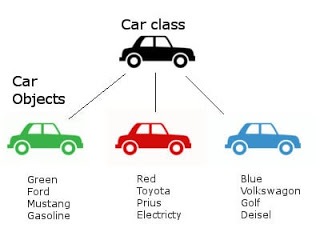 [Speaker Notes: Here's how we would define this class
notice that we have a color property that holds different values in each of the car objects 

img src: http://www.wordane.com/2016/07/object-oriented-programming-classes-vs-objects.html]
(10 m)
Classes
class Car {
 constructor(color, make, model, fuel) {
  this.color = color;
  this.make = make;
  this.model = model;
  this.fuel = fuel;
 }
}
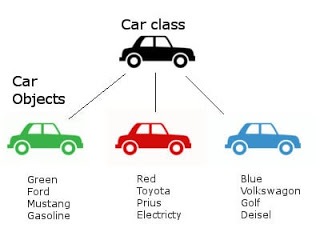 [Speaker Notes: Here's how we would define this class
notice that we have a color property that holds different values in each of the car objects 

img src: http://www.wordane.com/2016/07/object-oriented-programming-classes-vs-objects.html]
(10 m)
Classes
类名
class
关键字
class Car {
 constructor (color, make, model, fuel) {
  this.color = color;
  this.make = make;
  this.model = model;
  this.fuel = fuel;
 }
}
(10 m)
Classes
起始
class Car {
 constructor (color, make, model, fuel) {
  this.color = color;
  this.make = make;
  this.model = model;
  this.fuel = fuel;
 }
}
内容
结束
(10 m)
Classes
构造器
class Car {
 constructor (color, make, model, fuel) {
  this.color = color;
  this.make = make;
  this.model = model;
  this.fuel = fuel;
 }
}
属性
(10 m)
this
class Car {
 constructor (color, make, model, fuel) {
  this.color = color;
  this.make = make;
  this.model = model;
  this.fuel = fuel;
 }
}
[Speaker Notes: 'this' indicates the property belonging to a particular object, allows these values to be saved and used for different methods

https://developer.mozilla.org/en-US/docs/Web/JavaScript/Guide/Details_of_the_Object_Model]
(10 m)
创建对象
let myCar = new Car('blue', 'Toyota', 'Prius', 'hybrid');
class Car {
 constructor (color, make, model, fuel) {
  this.color = color;
  this.make = make;
  this.model = model;
  this.fuel = fuel;
 }
}
(10 m)
Classes
let EricCar = new Car('blue', 'Toyota', 'Prius', 'hybrid’);
let YuChenCar = new Car(‘red', 'Toyota', 'Prius', 'hybrid’);
class Car {
 constructor (color, make, model, fuel) {
  this.color = color;
  this.make = make;
  this.model = model;
  this.fuel = fuel;
 }
}
[Speaker Notes: shorthand construction]
(10 m)
Classes
let car = {  color: 'blue',  make: 'Toyota',  model: 'Prius',  fuel: 'hybrid'
}
let myCar = new Car('blue', 'Toyota', 'Prius', 'hybrid');
class Car {
 constructor (color, make, model, fuel) {
  this.color = color;
  this.make = make;
  this.model = model;
  this.fuel = fuel;
 }
}
[Speaker Notes: shorthand construction]
练习
定义一个类，其中包含我们期望数据的属性。
在将数据提供给我们的类构造函数之前，请验证输入数据是否符合预期，丢弃（或抛出错误）不遵守我们的数据模型的数据。